Advisory Board on Toxic Substances and Worker HealthDepartment of LaborCMC Information and Recommendation
Steven Markowitz MD
ABTSWH Meeting 
Oak Ridge, TN
May 8-9, 2024
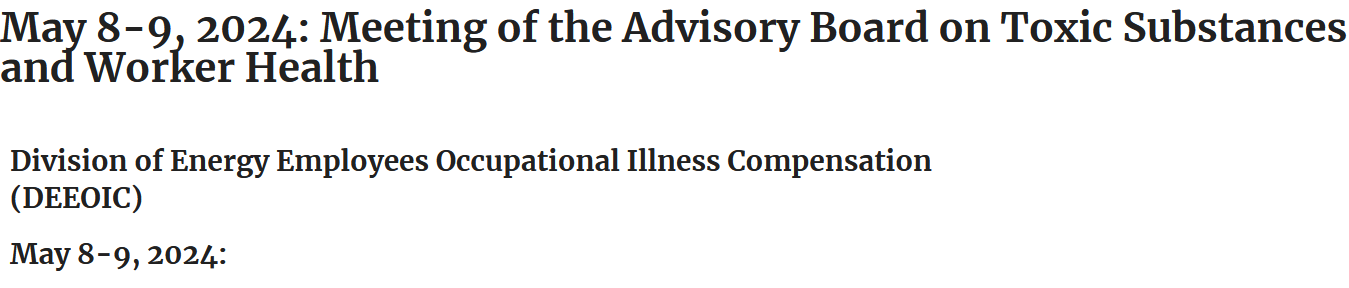 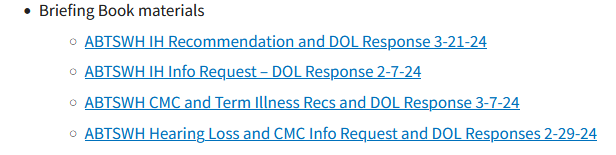 ABTSWH advises DOL re EEOICP on:
1. Site exposure matrices of the Department of Labor;
2. Medical guidance for claims examiners for claims under 	this subtitle with respect to the weighing of the medical 	evidence of claimants;
3. Evidentiary requirements for claims under subtitle B related to 	lung disease;
4. Work of industrial hygienists, staff physicians and 	consulting physicians of DOL and reports of such 	hygienists and physicians to ensure quality, objectivity, 	and consistency;
5. Claims adjudication process generally, including review of 	procedure manual changes prior to incorporation into the 	manual and claims for medical benefits; and
6. Such other matters as the Secretary considers appropriate.
DOL Contractor has 338 CMC’s actively under contract
32 specialties led by:
	Occupational Medicine: 	#47
	Oncology: 			#33
	Ophthalmology: 		#20
97 CMC’s produced reports in 2022-2023
Type of CMC report, 2020-2023
(n= 8,860, or 2,215 per year)

Causation		6,798 (77%)
Impairment	1,202 (14%)
Diagnosis		   820   (9%)
Other		     40 (<1%)
Distribution of Reports by CMC2020-2023
Causation (6,798 reports, 90 CMC’s)

  Top 4 CMC’s > 500 reports each or 	38% of all reports

  Top 10 CMC’s >200 reports each or	63% of all reports
Distribution of Reports by CMC2020-2023
Impairment (1,202 reports,  13 CMC’s)

  1 CMC did 399 (33%) of all reports

  4 CMC’s did > 100 reports each and 	76% of all reports
DOL does not have data on CMC opinion outcome, i.e., causation (yes vs. no) for all CMC reports or by CMC
CE’s have asked for clarification in < 2% of CMC reports
ABTSWH CMC Recommendation, November 2023
Peer review to examine validity of quarterly sample of CMC reports

Peer review to be conducted by small panel of experts (causation, impairment)
DOL Response (March 7, 2024 letter)
“committed to working with the Board to determine a process to review medical opinions”
DOL response: points
CMC’s are experts (board-certified); expected to produce accurate opinion

2. CE’s can judge whether medical reports 
    have “well-rationalized opinions”…
    “offer a compelling justification”
DOL response: points
3. Given variation in legitimate medical 
    opinion, identifying “correct” opinion can 
    be challenging.  How does  expert panel 
    differentiate an incorrect versus normal 
    variant opinion?

4. DOL requests examples from Board 
    that a problem exists with CMC reports.
EEOICP Medical Director Quality Reviews, 2018-2019(n= 50 per quarter)
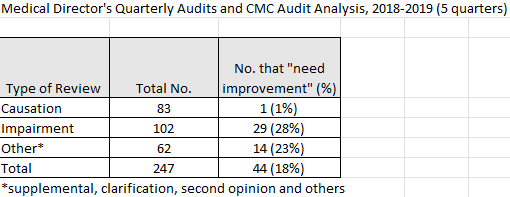 Advisory Board on Toxic Substances and Worker HealthDepartment of LaborRecommendation on Terminally Ill
Steven Markowitz MD
Jim Key
ABTSWH Meeting 
Oak Ridge, TN
May 8-9, 2024
Appoint single point of contact at each claims office to expedite claims of terminally ill claimants
DOL Response
Current system works.
CE can designate claims for priority handling.
Claimant and AR can request to speak with supervisors.
48 hour turnaround on IH and CMC reports can be arranged.
Provide 3 examples (Feb-June 2023)
Old slides
Board Meeting, May 10-11, 2022
Board discussed new industrial hygiene 
    conclusions in EEOICP IH reports:

~“there is no evidence that claimant’s exposures exceeded regulatory standards”
Board Meeting   June 29, 2022
Recommendation on IH Report Language:
The Board recommends that the Energy Employees Occupational Illness Compensation Program advise its staff and industrial hygiene contractor that claim-related industrial hygiene reports and opinions restrict comparisons of claimants’ exposures to toxic substances at Department of Energy facilities to regulatory workplace exposure standards only to cases where sufficient industrial hygiene data exist that are relevant to the claim and that support the comparisons.
Board Meeting   June 29, 2022
Recommendation on IH Report Language:
Comparisons of exposures to regulatory standards must describe the available industrial hygiene data and the specific regulatory limit referenced, with preference for the most current standards. 

In the absence of specific industrial hygiene evidence, comparisons of claimants’ workplace exposures to regulatory standards lack objective support and may be prejudicial to an appropriate resolution of the claim.
OWCP response – IH Report Language
DOL agrees to modify how Industrial Hygienist (IH) staff characterize toxic substance exposure to eliminate reference to exposures that occurred within regulatory standards. For all cases referred to DOL IHs, they will assign a characterization of exposure that must align to the levels that exist currently within program procedure. Toxic substance characterization will continue to be informed by the professional judgment of the IH including consideration of available employee-specific employment data. DOL will prepare a written policy directive relating to this change by the end of fiscal year 2022.
Board Meeting   June 29, 2022
Board Feedback on DOL QA Documents:
The Board reviewed new or modified qualified assurance procedures developed by DOL EEOICP to evaluate aspects of the work of contract medical physicians (CMC) in developing reports in individual claims. These are not public documents, so the Board cannot discuss them in public.

Whether the CMC’s issue opinions that represent a faithful and accurate application of current medical literature in addition to the particular facts of the case remains a challenging task, which the Board is designated to address as part of its Charter.
Minutes, ABTSWH Meeting, June 29, 2022
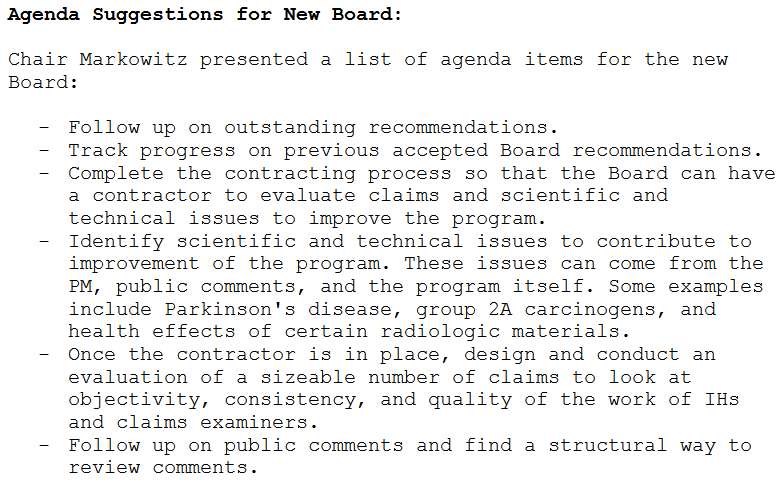 EEOICP PM 7.0, p. 124
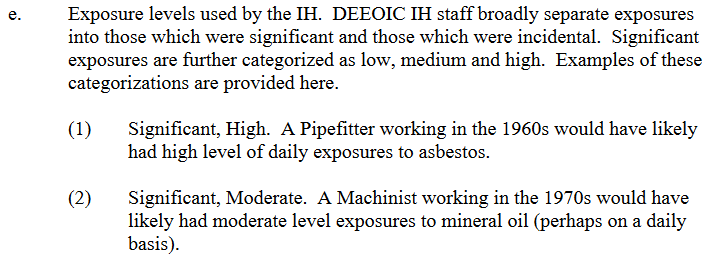 EEOICP PM 7.0, p. 125
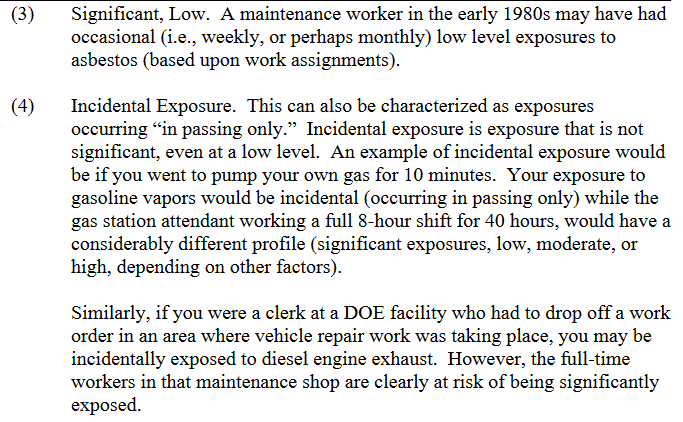 Asbestos presumptions for mechanical, chemical and industrial safety engineers
How to resolve?

1. Examine mesothelioma claims?
2. Examine engineers’ claims for 
    asbestos-related diseases?
Thanks!